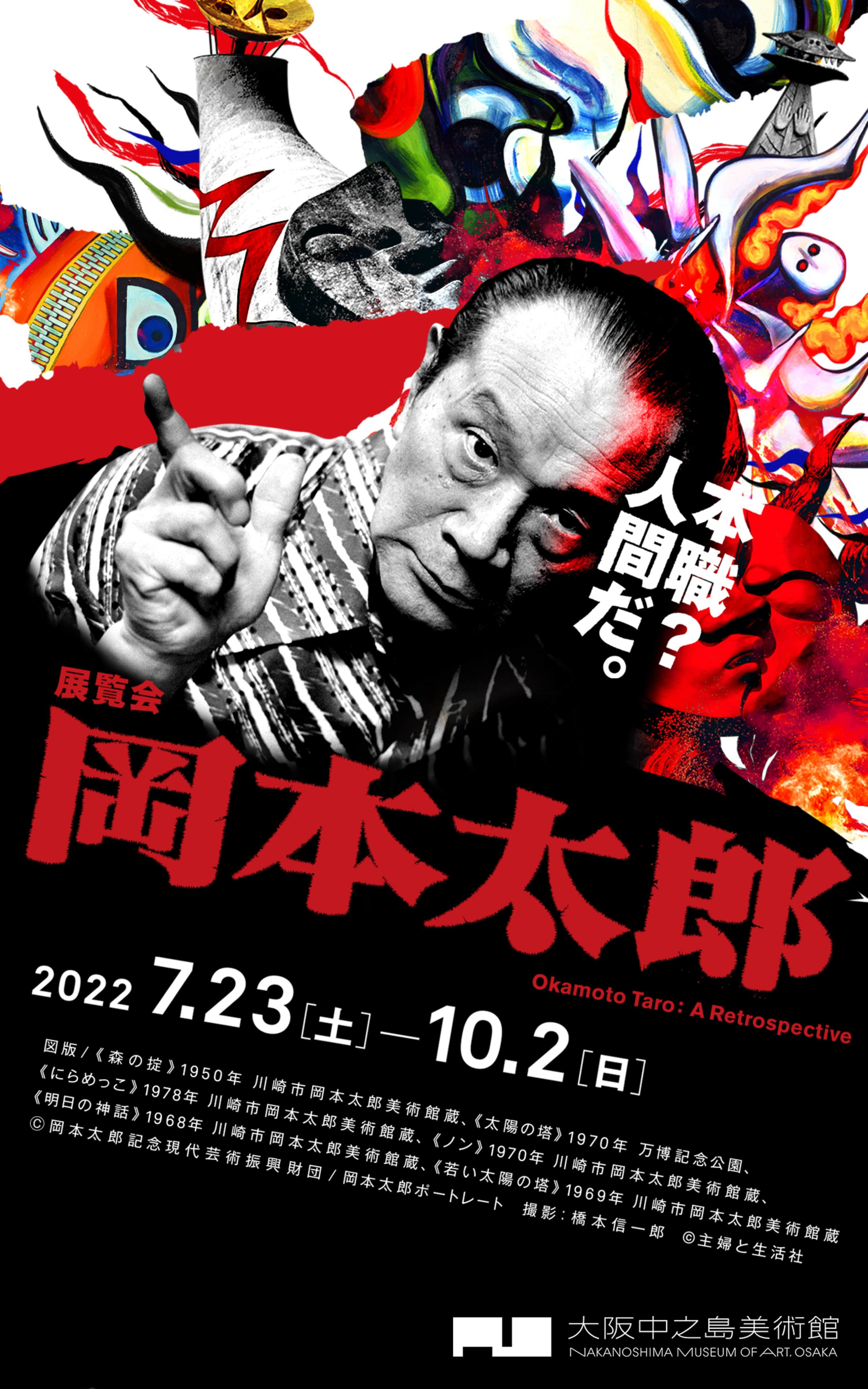 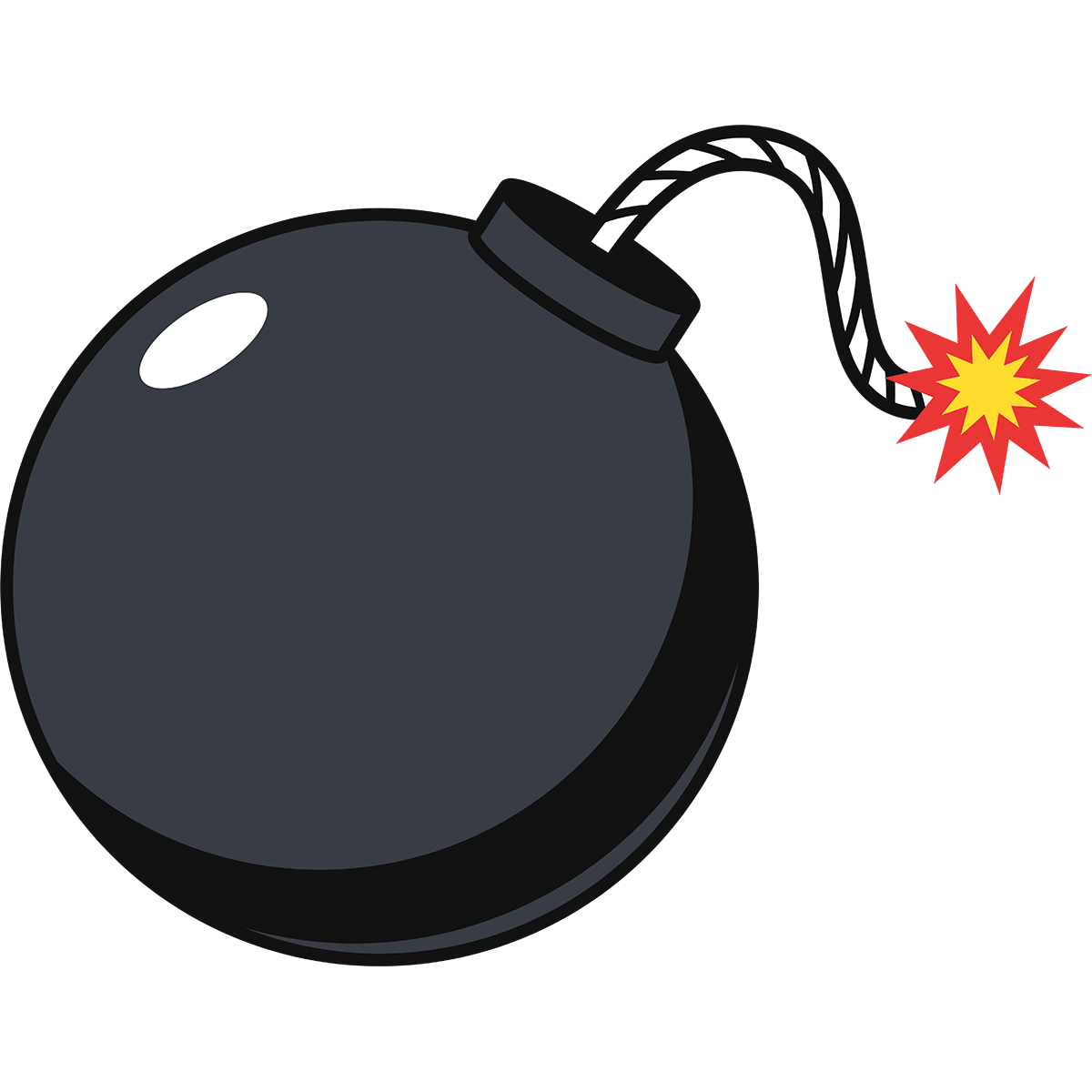 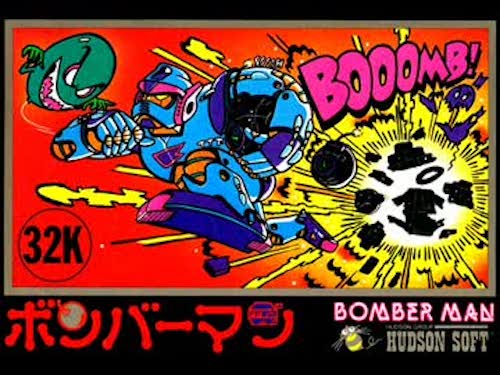 芸術は爆発だ
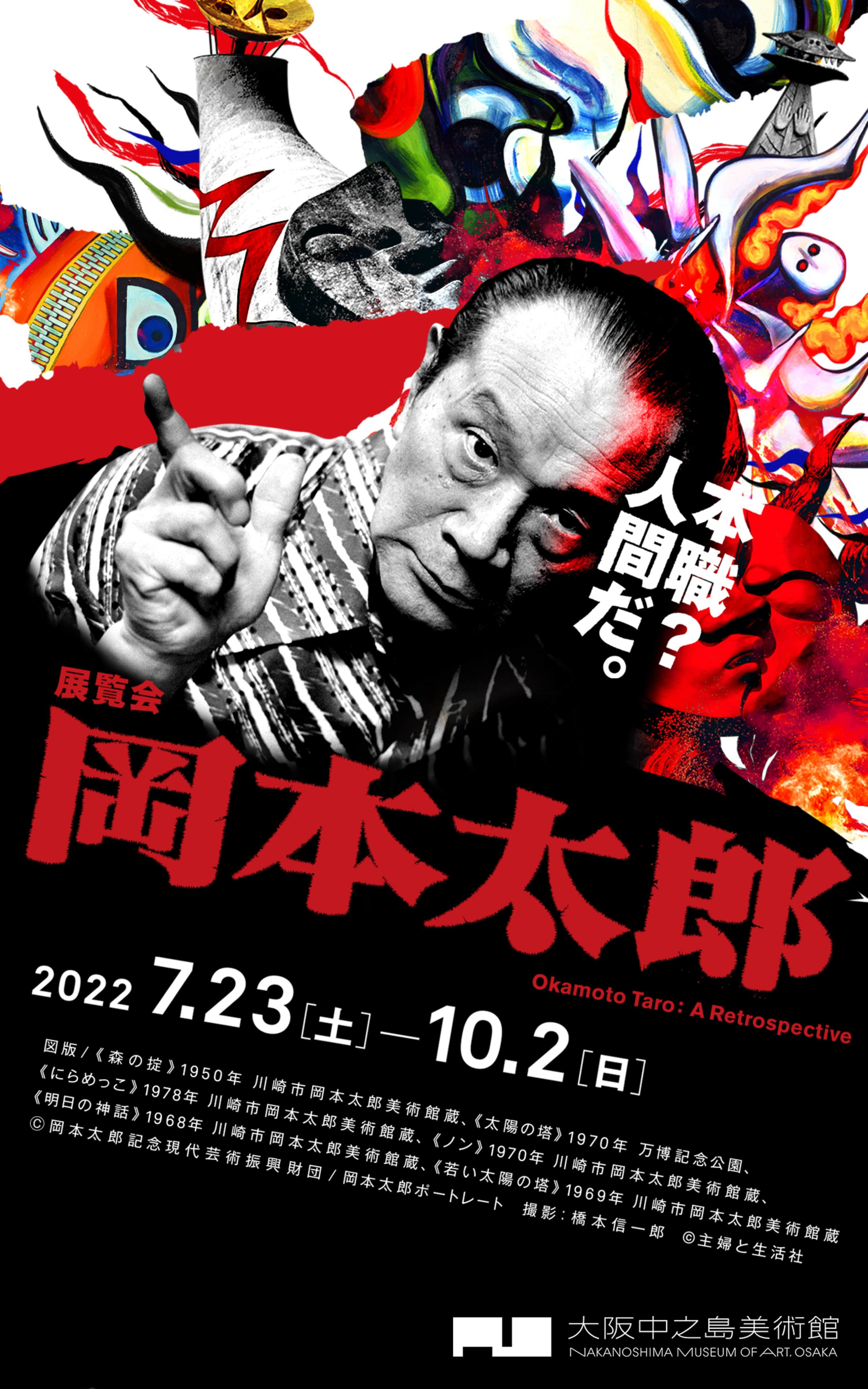 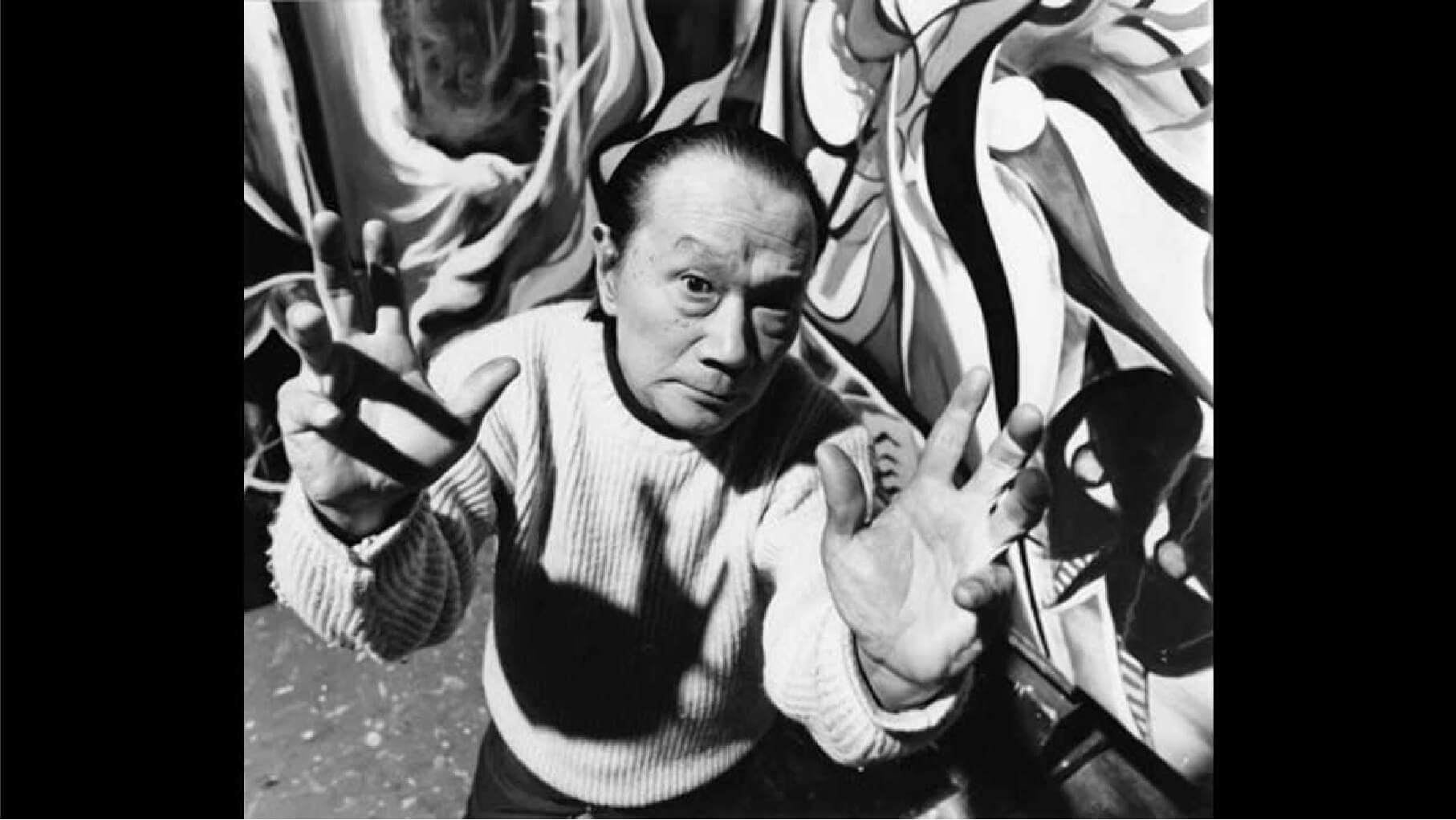